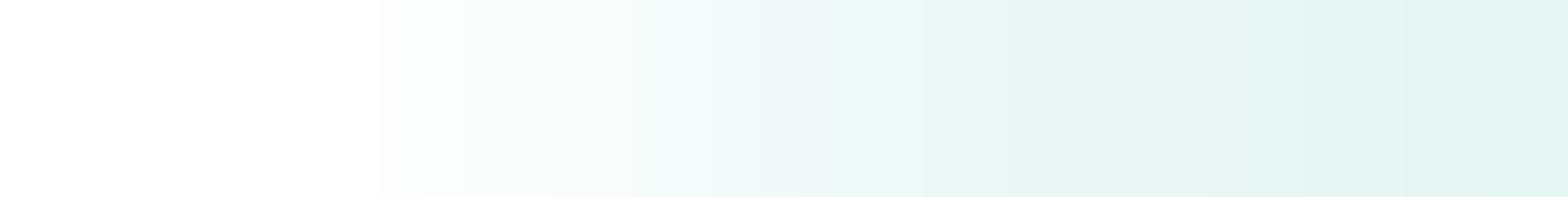 АВТОМАТИЗИРОВАННАЯ ЭКСПЕРТНАЯ СИСТЕМА «КАЧЕСТВО МЕДИЦИНСКОЙ ПОМОЩИ»
Автор-составитель модуля
ЖИЛИНА НАТАЛЬЯ МИХАЙЛОВНА
Д.т.н., профессор кафедры медицинской кибернетики и информатики Новокузнецкого государственного института усовершенствования врачей – филиала ФГБОУ ДПО РМАНПО Минздрава России.
т. каф. (384-3)-45-83-11
zhilina.ngiuv@yandex.ru
Структура учебного содержания
Развитие информатизации в системе охраны здоровья 
       г. Новокузнецка
2. Автоматизированная экспертная система «Качество 
    медицинской помощи» (АЭС КМП)
	2.1. Организация процесса в условиях АЭС КМП
	2.2. Информационная модель системы
	2.3. Алгоритм интеграции показателей и примеры выходной 
	информации системы
	2.4. Примеры результатов экспертной работы в системе
3. Методы систем поддержки принятия решений в АЭС КМП
	3.1. Применение нечетких множеств и лингвистических 
	переменных
	3.2. Оптимизация процессов приобретения и представления 
	экспертных знаний в системе
4. Многокритериальный выбор решения        
Перечень используемых сокращений
Развитие информатизации в системе охраны здоровья г. Новокузнецка
Развитие информатизации в системе охраны здоровья г. Новокузнецка
ИУС «Охрана
здоровья»
ИАСУ «Здоровье»
АСУ «Горздрав»
II очередь
АСУ «Горздрав»
I очередь
АСУ «Горздрав» I очередь - 70-е годы 20-го века; II очередь – 80-е годы;
ИАСУ «Здоровье» – 90-е годы; ИУС «Охрана здоровья» - двухтысячные.
продолжение
продолжение
Основные составляющие ИУС « Охрана здоровья»
ИУС 
«Охрана здоровья»
Основные составляющие системы
Объекты автоматизации
Уровни иерархии
Основные функции
Информацион. блоки
АСУ «Горздрав»
Муниципальное здравоохранение
Территориальный
Создание и ведение БД
Состояние здоровья
АИС «СГМ»
Сан-эпид. надзор
Муниципальный
Создание и поддержка НСФ
Среда обитания
АИС «ОЗМИР»
Научные учреждения
Ведомственный
Отчетность
Соц.-эконом. усл.
АИС «МЗ»
Экологический  надзор
Учреждение
Интеграция и визуализация
Состояние МТБ
АЭС «КМП», «НМТ»
Образовательные учреждения
Подразделение
Анализ
Оценка деятельности
…
Предприятия
Исполнитель
Прогнозирование
Рекомендации
Лекарственное обеспечение
Информационно-функциональная структура ИУС «Охрана здоровья»:
Пути решения некоторых проблем  (рисков) проектирования межведомственных АС
НЕКОТОРЫЕ РЕЗУЛЬТАТЫ РАЗРАБОТКИ ИУС  «ОХРАНА ЗДОРОВЬЯ»
Отработаны информационные взаимо-
связи  разноведомственных субъектов
Определены информационные потоки
состояния здоровья населения, отдельных
контингентов и среды обитания
Устранено дублирование информации, ее разнород-
ность и субъективность. Информация агрегирована,
введена распределенность ее обработки и использования.
АВТОМАТИЗИРОВАННАЯ экспертнАЯ системА «Качество медицинскОЙ помощи»
Организация   процесса в   условиях   АЭС КМП:
МЕТОДИЧЕСКОЕ ОБЕСПЕЧЕНИЕ РАЗРАБОТКИ ЭКСПЕРТНОЙ СИСТЕМЫ «КАЧЕСТВО  МЕДИЦИНСКОЙ ПОМОЩИ»
Экспертная система «Качество  медицинской помощи» (ЭС «Качество») дает интегрированную оценку и динамический анализ качества медицинской помощи. Нормирование основано на анализе временных рядов показателей (активно используются базы данных первичных показателей здоровья населения) с учетом экспертных оценок. 
При создании «Стандартов благополучия» применяются методы экспертного анализа. Количественным выражением качества медицинской помощи является коэффициент соответствия достигнутых результатов объекта стандарту благополучия. Этот коэффициент называется уровнем качества. 
АИС «Качество» относится к экспертным системам, поскольку создает и использует базы знаний (ситуаций, проблем, рекомендаций для принятия управляющих решений).
ЛПУ
СВЕДЕНИЯ О ПАЦИЕНТАХ,
 ВРАЧЕББНЫХ КАДРАХ
ПАТАЛОГО-
АНАТОМИЧЕСКАЯ
СЛУЖБА
УУПРАВЛЯЮЩИЕ ВОЗДЕЙСТВИЯ
ДЕФЕКТЫ ДОГОСПИТАЛЬНОГО ЭТАПА, СТАЦИОНАРА
РЕЗУЛЬТАТЫ ИНСПЕКЦИОННЫХ
 ПРОВЕРОК КАЧЕСТВА
М
И
А
Ц
ПЕРЕЧЕНЬ ОБЪЕКТОВ,
ПОДЛЕЖАЩИХ КОНТРОЛЮ
УЗ
ОРГАНИЗАЦИЯ   ПРОЦЕССА 
В   УСЛОВИЯХ   АЭС КМП:
СТРАХОВЫЕ
КОМПАНИИ
ОЦЕНКИ КМП ПО ОБЪЕКТАМ
РЕКОМЕНДАЦИИ
 УПРАВЛЯЮЩИХ ВОЗДЕЙСТВИЯХ
СПИСКИ СЛУЧАЕВ, ПОДЛЕЖАЩИХ ОБЯЗАТЕЛЬНОЙ ЭКСПЕРТИЗЕ
ФОНД
ОМС
СВЕДЕНИЯ О КАЧЕСТВЕ МЕДИЦИНСКОЙ ПОМОЩИ
ЦГСЭН
ЛПУ АКТЫ САНРЕЖИМА
ЖАЛОБЫ, ЗАЯВЛЕНИЯ НАСЕЛЕНИЯ,
СОЦИОЛОГИЧЕСКИЕ ИССЛЕДОВАНИЯ
НАСЕЛЕНИЕ
Основные методы разработки системы
Обобщение практического опыта  управления охраной здоровья, исследований российских ученых и организаторов здравоохранения. Материалы по проблемам управления, отечественные и зарубежные монографии по вопросам теоретической и прикладной математики, системного, ситуационного,  статистического и логического   анализа, теории графов и теории матриц, автоматизированного проектирования и моделирования, применения методов стандартизации показателей и экспертных оценок, методики использования компьютерных систем поддержки принятия решений (СППР).
Информационная модель системы
Информационная модель комплекса задач «Анализ качества медицинской помощи» с конкретизацией методов СППР
продолжение
Алгоритм интеграции показателей и примеры выходной информации системы
Блок-схема алгоритма интеграции
Динамика интегрального показателя УКМП (АЭС «КМП»)
22
Пример выходной информации АЭС КМП
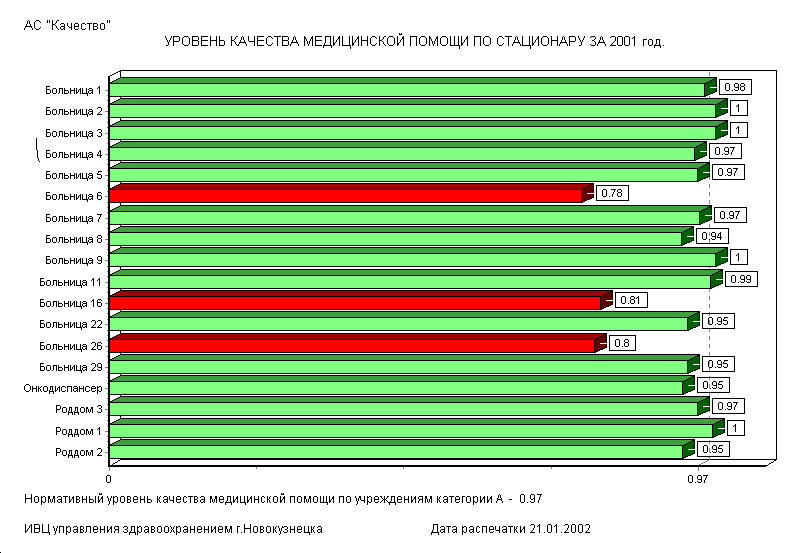 Примеры результатов экспертной работы в системе
Протокол расчета уровня КМП (пример выходной табуляграммы)
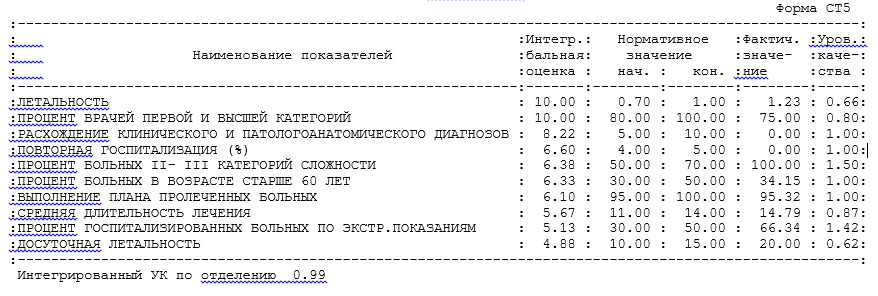 25
АЛГОРИТМ ОЦЕНКИ КАЧЕСТВА РАБОТЫ ВРАЧА
Формирование набора показателей качества работы врача.
Определение значимости показателей методом групповой экспертизы (например, по десятибалльной шкале).
Определение коэффициента относительной важности показателей, (как отношения среднего балла данного показателя к сумме баллов всех показателей набора).
Формирование классификаторов значений показателей с учетом тенденции (например по возрастанию к наилучшему значению по пятибалльной оценочной шкале).
26
Продолжение
5. Нормализация фактических значений показателей, (нормализованное значение равно отношению фактического значения к максимально возможному в выбранной шкале).
6. Определение уровня качества лечения конкретного больного как суммы (по всем показателям) произведений коэффициента относительной важности показателя на нормализованное фактическое значение показателя.
7. Определение уровня качества работы врача как среднего значения уровня качества лечения конкретных больных по числу случаев экспертизы.
27
Реализация алгоритма
Формируем набор показателей (каталог проблем);
Проводим групповую экспертизу определения значимости показателей, вычисляем средние значения;
Вычисляем коэффициенты относительной важности.
Результат представлен в таблице:
28
Экспертная оценка показателей
Вычисление коэффициентов относительной важности
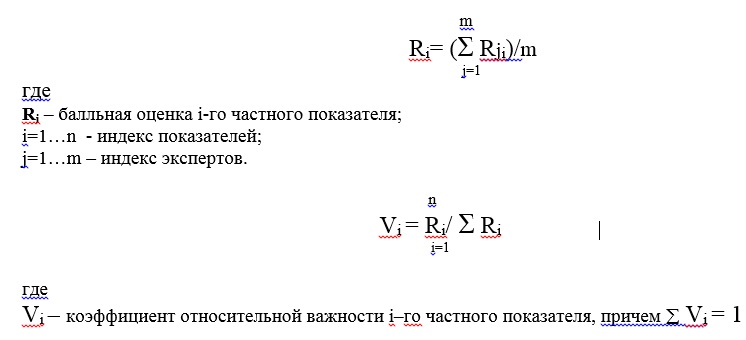 МЕТОДЫ СИСТЕМ ПОДДЕРЖКИ ПРИНЯТИЯ РЕШЕНИЙ В АЭС КМП
Адаптация и реализация методов СППР в АЭС КМП
Применение нечетких множеств 
    (лингвистических переменных) при 
    агрегировании информации;

 Оптимизация процессов приобретения 
    и представления знаний в ЭС
    (семантические сети, логические 
    подходы, фреймы, системы продукций);
 
 Решение многокритериальных задач.
Применение нечетких множеств и лингвистических переменных
Варианты отображений лингвистических
 переменных на базовую шкалу:
Оптимизация процессов приобретения и представления экспертных знаний в системе
Семантическая сеть выбора рекомендаций в АЭС КМП
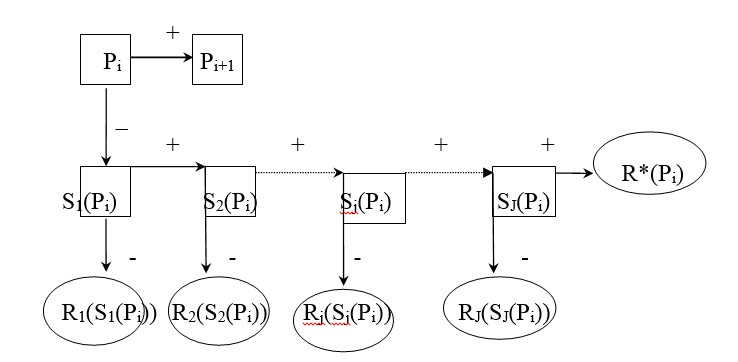 Продолжение
Разработана семантическая сеть комплекса задач «Анализ качества медицинской помощи», где номеру «проблема – причина»  ставится в соответствие номер рекомендации по управляющим решениям. На рисунке представлено «дерево решений» в общем виде, то есть для произвольной ситуации, которая может встретиться в процессе поиска решения комплекса задач «Анализ качества медицинской помощи» :
где Pi  P1, …, PI , (i = 1,…,I) – показатель - следствие (проблема);
Sj (Pi)  (j = 1,…,J) – показатель –«причина» (характеризует причину возникновения проблемной ситуации);
Rj (Sj (Pi)) – рекомендация по управляющим воздействиям,
R* (Pi) – общая рекомендация, при условии, что все показатели – «причины» в пределах нормы.
Представление знаний на основе логических подходов для задачи выбора рекомендаций:
 i = 1,…, I-1 , P i – норма   i : = i + 1;
 j = 1,…, J, Sj (P i)  - норма   P i   R* (P i);
  j = 1,…, J, Sj (P i)  - не норма   P i   Rj (Sj (P i)).

где 
символ  означает «для всех»;
       символ  - означает «существует»;
       символ := означает «присваивается».
Представление знаний на основе систем продукций для задачи выбора рекомендаций:
ЕСЛИ ( i = 1,…, I-1 , P i – норма),  ТО ( i : = i + 1);

ЕСЛИ ( j = 1,…, J, Sj (P i)  - норма),  ТО (P i   R* (P i));

ЕСЛИ ( j = 1,…, J, Sj (P i)  - не норма),  ТО (P i   Rj (Sj (P i))).

где 
символ  означает «для всех»;
символ  - означает «существует»;
символ := означает «присваивается».
Представление знаний в виде фреймов.  Каталог базовых проблем (фрагмент) АЭС «КМП», терапевтический профиль:
многокритериальный выбор решения
Многокритериальный выбор
Самое сложное заключается в том, что изменился круг задач, решаемых человеком в различных сферах своей деятельности, возникли сложные и непривычные проблемы. Сейчас большинство задач являются многокритериальными. 
В этих задачах приходится оценивать множество сил, влияний, интересов и последствий, характеризующих варианты решений. 
Например, при принятии решения о строительстве объекта приходится учитывать не только ожидаемую прибыль и капиталовложения для строительства, но и динамику рынка, экологические и социальные факторы и т. д.
Признание права лица, принимающего решения (ЛПР) на субъективность решения есть признак появления новой парадигмы, выходящей за рамки методологии исследования операций – принятия решений при многих критериях.
Составляющие выбора
Объективная составляющая многокритериальных задач включает в себя ограничения, накладываемые внешней средой на возможные решения (наличие ресурсов, временные ограничения, экологические требования, социальная обстановка и т. п.).
Субъективная составляющая - эксперт или ЛПР вынуждены исходить из собственных представлений об эффективности возможных альтернатив и важности различных критериев.
Этапы решения задачи выбора
Постановка многокритериальной задачи;
Выбор и детализация критериев, определение тенденций;
Ранжирование критериев (экспертная работа);
Нахождение решения для всех альтернатив (по методу анализа иерархий):
Определение и нормализация значений альтернатив по каждому критерию;
Оценка вариантов решений (построение структурного графа принятия решения, определение лингвистических переменных, проекция на базовую шкалу, умножение матрицы нормализованных значений альтернатив на вектор весов приоритетов критериев с учетом тенденции);
5. Оценка полученных решений, выбор наилучшего.
Структурный граф процесса   принятия решения
Пример. Постановка задачи выбора
Дано: 
1. Проблема выбора решения, возникшая у хирурга для конкретной операции. 
2. Метод многокритериального выбора (анализ иерархий). 
3. Возможные варианты решений: 
а) проведение операции с использованием имплантатов АО (асс. ортопедии);
б) использование имплантатов из никелидтитанов;
в) использование модифицированной  пластины NiTi.
Требуется: определить при помощи метода анализа иерархий, какой из возможных вариантов решений предпочтительнее.
Метод многокритериального выбора (анализ иерархий)
Алгоритм оценки вариантов решений:
1 шаг. Определение критериев верхнего уровня, их экспертное ранжирование и нормализация.
2 шаг. Определение критериев второго уровня (детализация критериев верхнего уровня). Уровней иерархии может быть как меньше, так и больше двух.
3 шаг. Оценка долей критериев второго, третьего и т.д. уровня в критериях предыдущего уровня и весов приоритетов. 
4 шаг. Определение желательной тенденции критериев.
5 шаг. Оценка вариантов решений: экспертная при невозможности определения реальных  значений или реальная.
продолжение
Алгоритм оценки вариантов решений:
6 шаг. Отображение полученных значений вариантов решений на базовую шкалу с учетом тенденции критериев (нормализация значений).
7 шаг. Оценка решений как результат умножения матрицы нормализованных значений всех возможных альтернатив на вектор весов приоритетов критериев с учетом тенденции.
8 шаг. Если  D1, D2,…Dm – возможные решения, m – число возможных вариантов. (Dp) – вес p-ой конечной вершины, где  (p = 1,2,…m), то max (Dp) – означает наиболее предпочтительное решение. 
      В предлагаемой задаче – выбор наилучшего решения из трех возможных вариантов, т.е. m=3.
Выбор и детализация критериев
Первый уровень.
Экспертно определяем основные критерии, влияющие на решение:
Наличие послеоперационного осложнения;
Сроки реабилитации;
Стоимость имплантатов;
Длительность проведения операции.

Второй уровень и выше.
Детализация критериев. Если критерии первого уровня достаточно сложные (общие) и невозможно провести по ним оценку вариантов решения, необходимо детализировать критерии. 
В нашем случае критерии достаточно простые. 
Для оценки вариантов решений достаточно одного уровня иерархии.
Структурный граф принятия решения
Варианты выбора
А3
А1
А2
Критерии
Оценка вариантов
D1
D2
D3
Max (D1, D2, D3) – НАИЛУЧШЕЕ РЕШЕНИЕ
Ранжирование и нормализация критериев
Таблица фактических (экспертных) значений вариантов решений:
Таблица нормализованных значений вариантов решений:
Максимальному значению присваивается 1, для остальных рассчитывается доля в соответствии с фактом.
Оценка вариантов решений
Умножаем матрицу нормализованных значений вариантов решений на вектор весов приоритетов критериев с учетом тенденций:
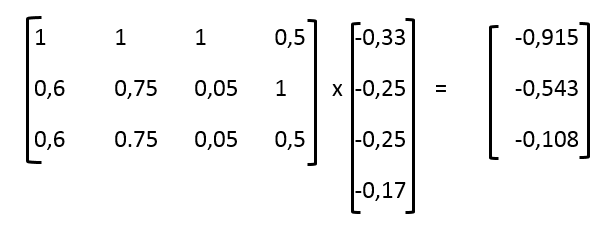 Выбор  наилучшего варианта решения
max (- 0.932, -0.568, -0.5) = -0.5, 
то есть проведение операции 
с использованием 
модифицированной  
пластины NiTi 
при данных условиях
является наилучшим решением.
Применение методов СППР в критериальном анализе способствует
Формализации процесса порождения
вариантов решений на основе
имеющихся данных
Ранжированию критериев и определению
критериальных оценок параметров 
решаемой проблемы
Использованию формализованных 
процедур согласования при принятии 
коллективных решений
Перечень используемых сокращений
АСУ – автоматизированная система управления.
АИС – автоматизированная информационная система.
АЭС – автоматизированная экспертная система.
БД – база данных.
ИУС – информационно-управляющая система.
КМП – качество медицинской помощи.
МЗ – муниципальный заказ.
МТБ – материально-техническая база.
НМТ – новые медицинские технологии.
НСФ – нормативно-справочный фонд.
ОЗМИР – охрана здоровья матери и ребенка.
СГМ – социально-гигиенический мониторинг.
СППР – система поддержки принятия решений
Благодарю за внимание!т. каф. (384-3)-45-83-11zhilina.ngiuv@yandex.ru